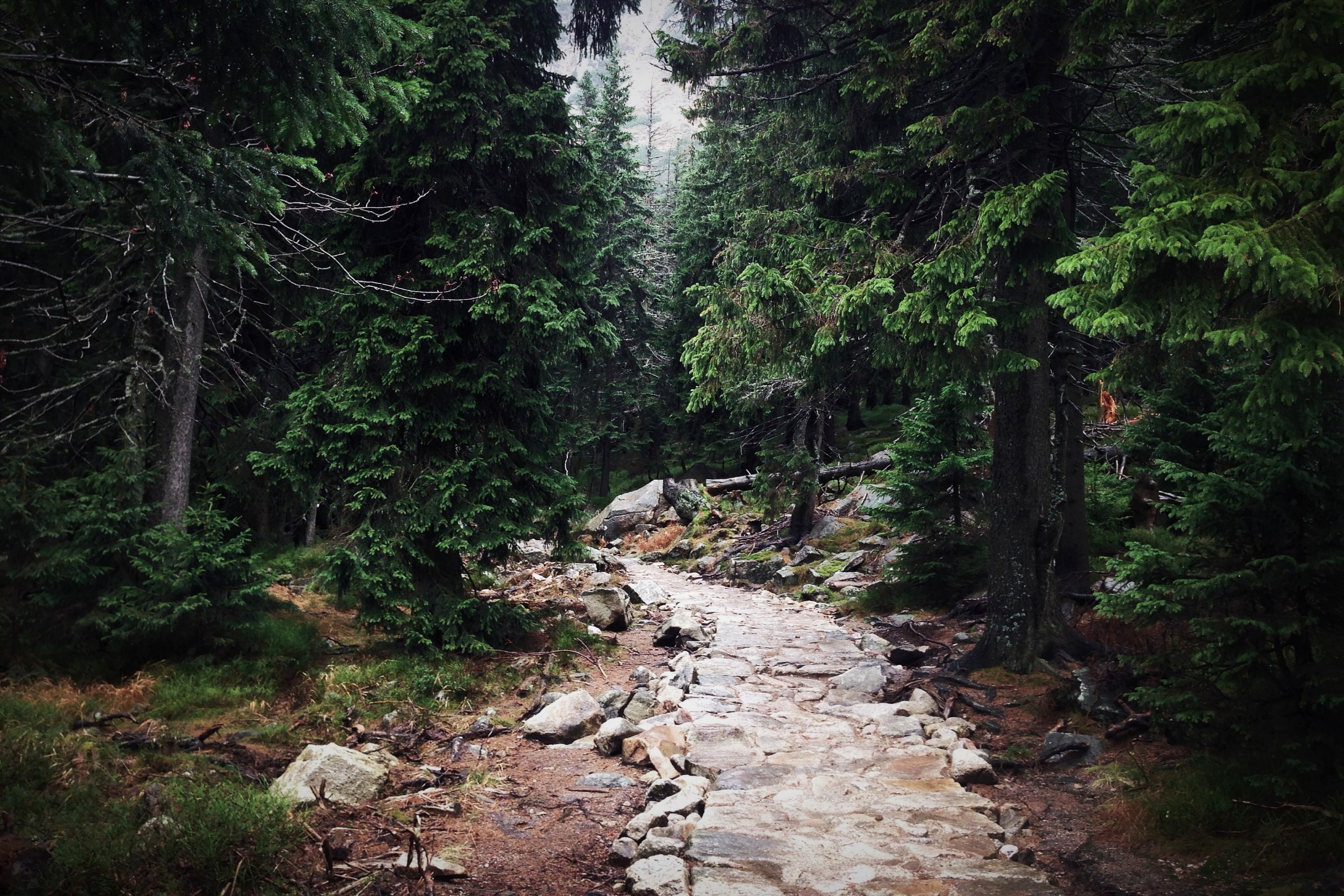 Prepare to Hit the Trail
Successful QM Implementation Strategies
Heidi Schroeder Instructional Designer
E-Learning Services
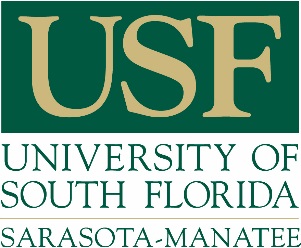 Session Objectives
Define Components

Create Benchmarks

Generate Ideas
QM Implementation Plan Proposal Components
Back StoryUniversity of South Florida, Sarasota-Manatee
2000 students
Re-designed 
E-Learning Services
90 
full-time faculty
Tasked with creating or finding online course
standards
40% – 60% 
Online Courses
Quality Matters 
Pilot
Phase 4: Community of Practice
USFSM QM Implementation Plan
Phase 1: Awareness
Phase 2: Professional Development
Phase 3: Course Reviews
Phase 4: Community of Practice
Which of the following are components of a QM Implementation plan?
Anticipated QM-Managed Course Reviews
Number of anticipated enrollees in QM Professional Development Sessions

Anticipated Internal Course Reviews


All of the above
Fact Check
Anticipated QM-Managed Course Reviews

Anticipated Internal Course Reviews

Number of anticipated enrollees in QM Professional Development Sessions

All of the above
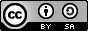 Image Credit: Jordan Kalich
True or False
TRUE!
A Quality Matters Implementation Plan can be implemented in phases to allow an institution to systematically build and evaluate courses based on the QM Standards
Fact Check
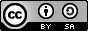 Image Credit: Jordan Kalich
QM Implementation Plan Proposal Components
USFSM Benchmarks
USFSM Benchmarks
USFSM Beyond the Pilot
Approved by Faculty Senate as Standard for Online Learning
APPQMR
48
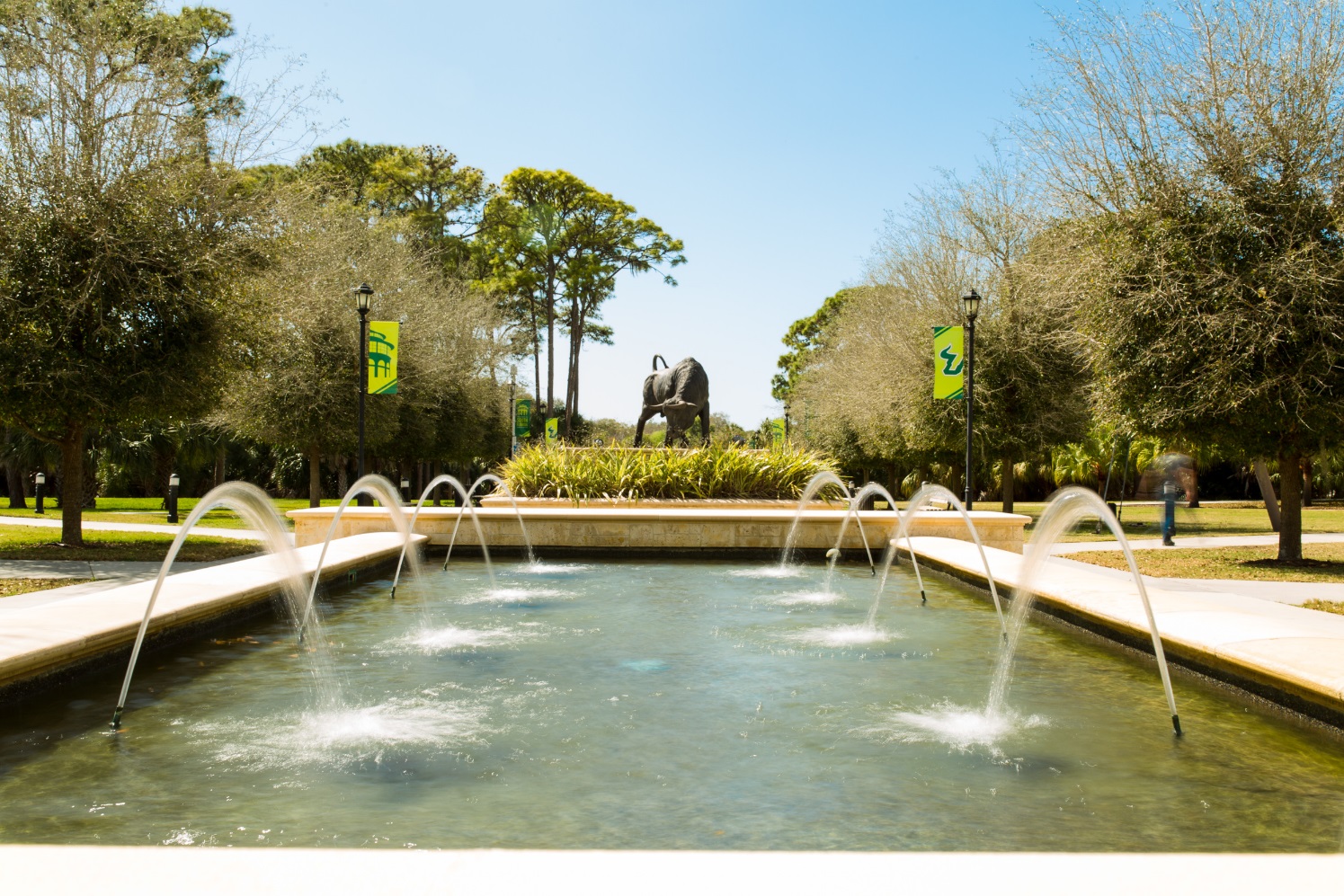 PRC
7
Internal Course Reviews
3
IYOC
6
QM Managed Course Review
1
Quality Matters Implementation Plan
Benchmark
 Activity
Identify Benchmarks for your institution:

QM Reviews 
QM Professional Development
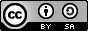 Image Credit: Jordan Kalich
Group
 Discussion
In Small Groups, 
share the Implementation Strategy 
that could work well for your institution.
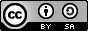 Image Credit: Jordan Kalich
You’re prepared to 
HIT THE TRAIL!
Heidi Schroeder
Instructional Designer, E-Learning Services
University of South Florida, Sarasota-Manatee
schroederh@sar.usf.edu
(941) 359-4229
Thank you!
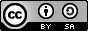 Image Credit: Jordan Kalich